WORLD OF LASERS
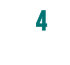 Laser Definition
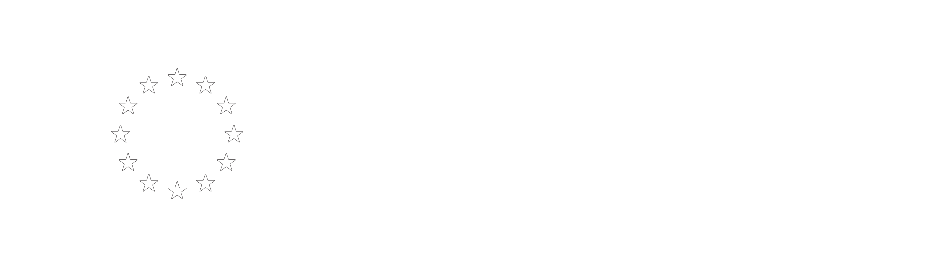 1
?
WHAT IS A LASER?
It is a device that emits light through a process of optical amplification based on the stimulated emission of electromagnetic radiation.
x
x
2
WHY LASER?
?
Light Amplification by Stimulated Emission of Radiation
L A S E R
3
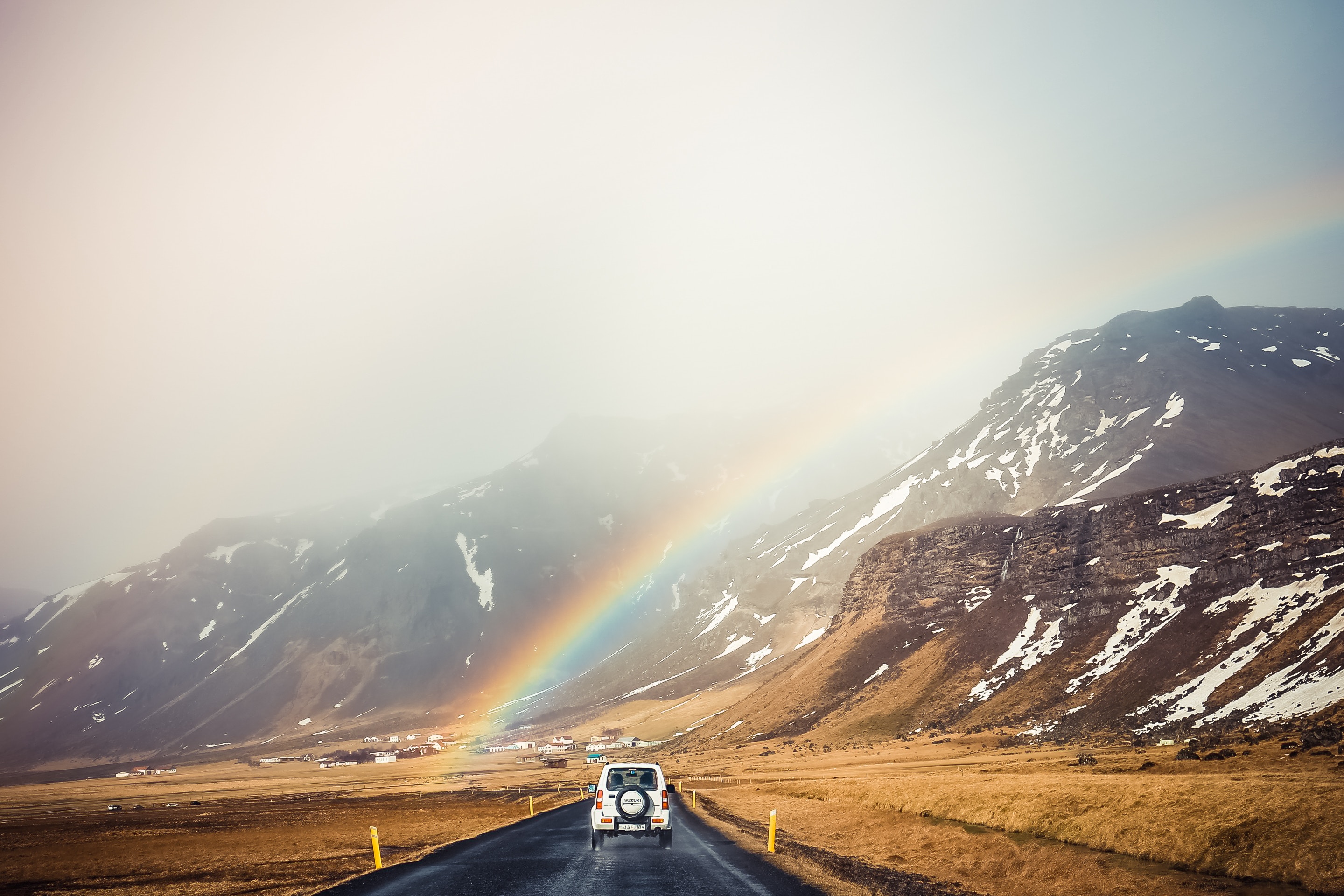 Electromagnetic radiation is a natural phenomenon found in almost all areas of daily life, from radio waves to sunlight to x-rays. Laser radiation – like all light – is also a form of electromagnetic radiation.
LIGHT 
SPECTRUM
4
?
LIGHT SPECTRUM
Electromagnetic radiation that has a wavelength between 380nm and 780nm is visible to the human eyes and is commonly referred to as light.
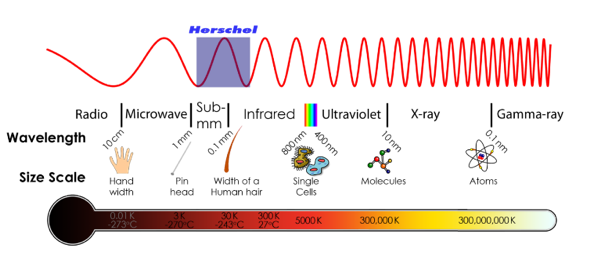 5
?
LIGHT SPECTRUM
Infrared (IR) - longer than 780nm 
Ultraviolet (UV) - shorter than 380nm
 
They are invisible to the human eyes.
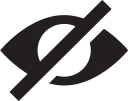 6
?
LIGHT SPECTRUM
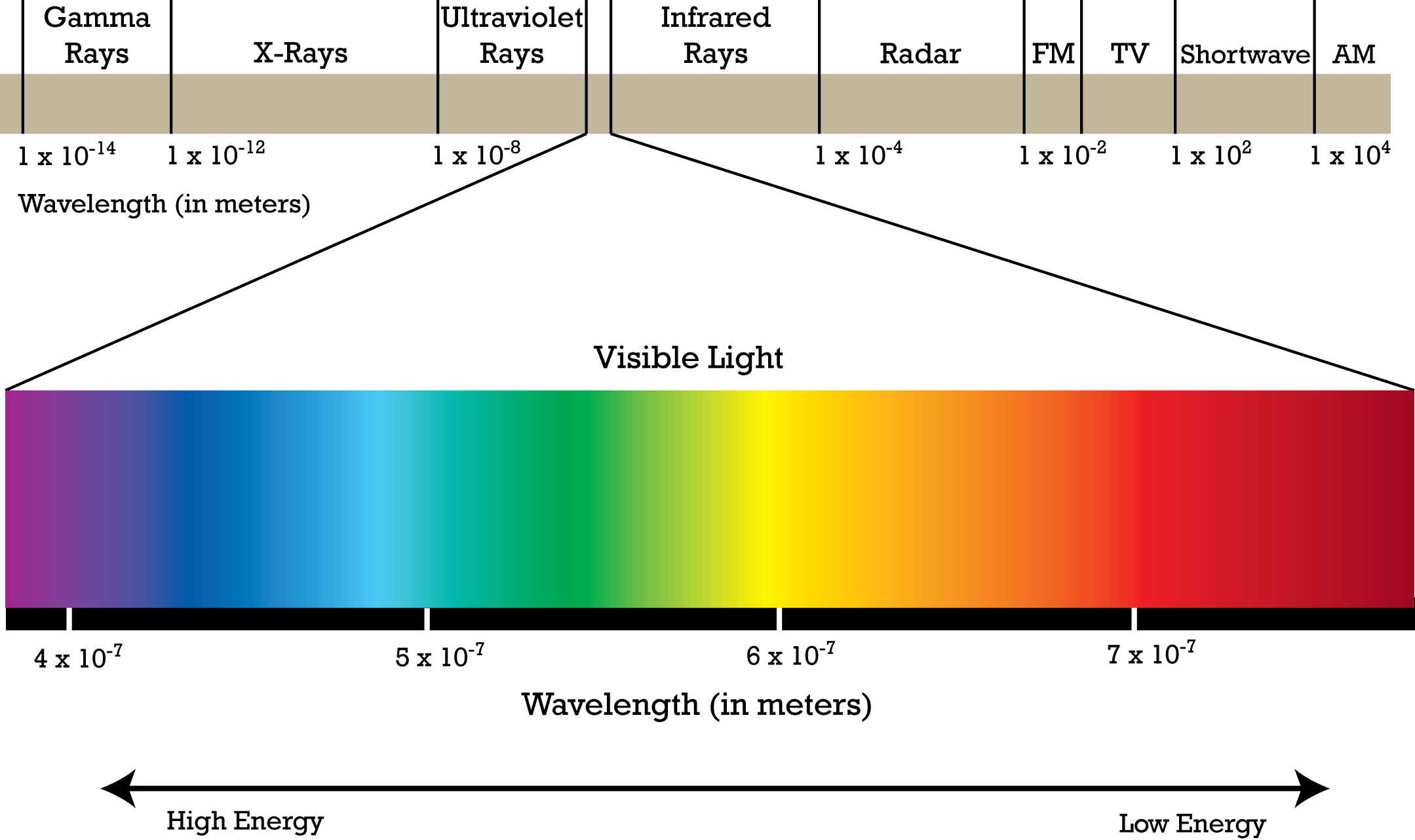 7
?
WELL DONE!
Now you can move on to the next topic...

 LASER INVENTION!
8